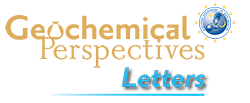 Roth et al.
The primordial He budget of the Earth set by percolative core formation in planetesimals
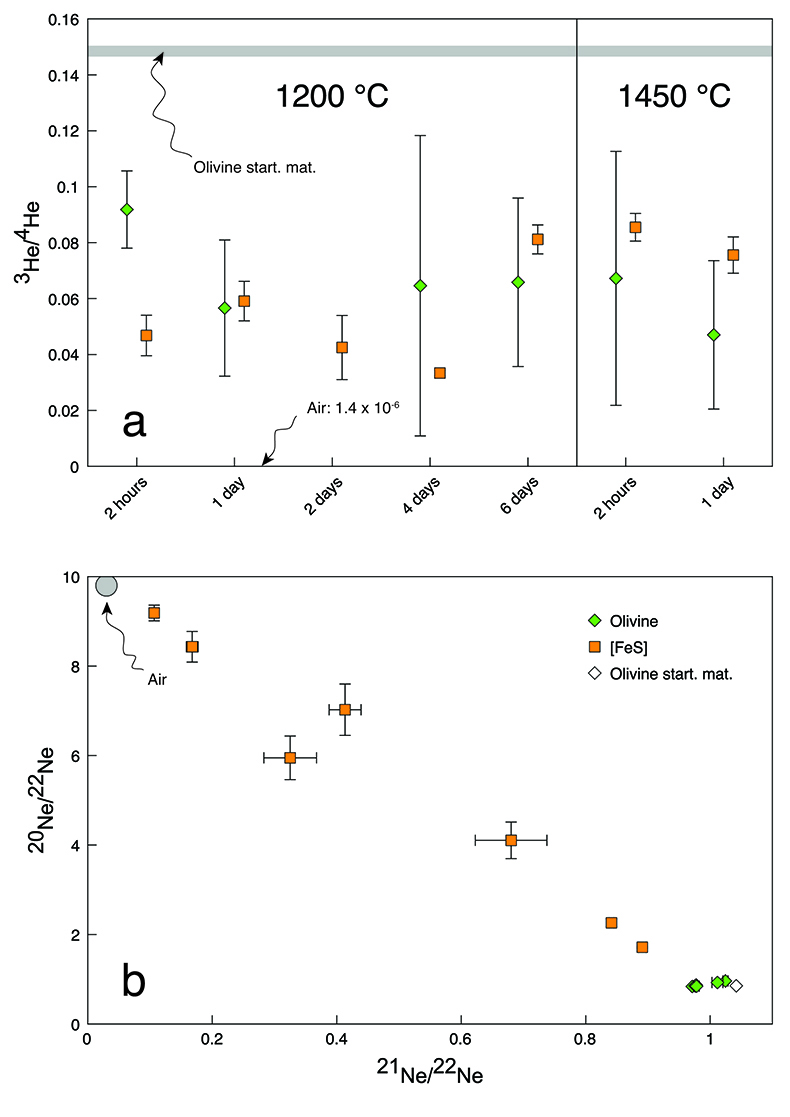 Figure 1 Helium and Ne isotopic compositions in the run products. Materials contain mixtures of atmospheric and cosmogenic noble gases. (a) Olivine-FeS pairs have within analytical uncertainties the same 3He/4He ratios except for the experiment conducted at 1200 °C for 2 hours. (b) All olivine-FeS pairs have different Ne isotopic compositions. Error bars are 2 sd.
© 2019 The Authors
Published by the European Association of Geochemistry
under Creative Commons License CC BY-NC-ND.
Roth et al. (2019) Geochem. Persp. Let. 9, 26-31 | doi: 10.7185/geochemlet.1901